TIẾT 49
BÀI TẬP CUỐI CHƯƠNG 4
CHINH PHỤC CÚP YOUTH SIXTEEN THÔI NÀO !! ^^
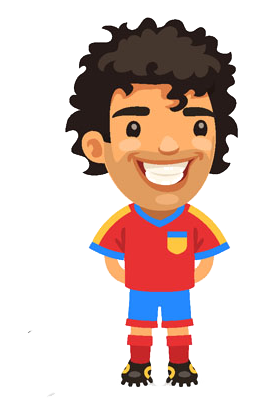 LUẬT CHƠI: Mỗi câu hỏi có tối đa 1 phút suy nghĩ và trả lời, HS nào giơ tay nhanh nhất và trả lời đúng được cộng 1 điểm.
Câu hỏi số 1: Trong mặt phẳng tọa độ, cặp vectơ nào sau đây có cùng phương?
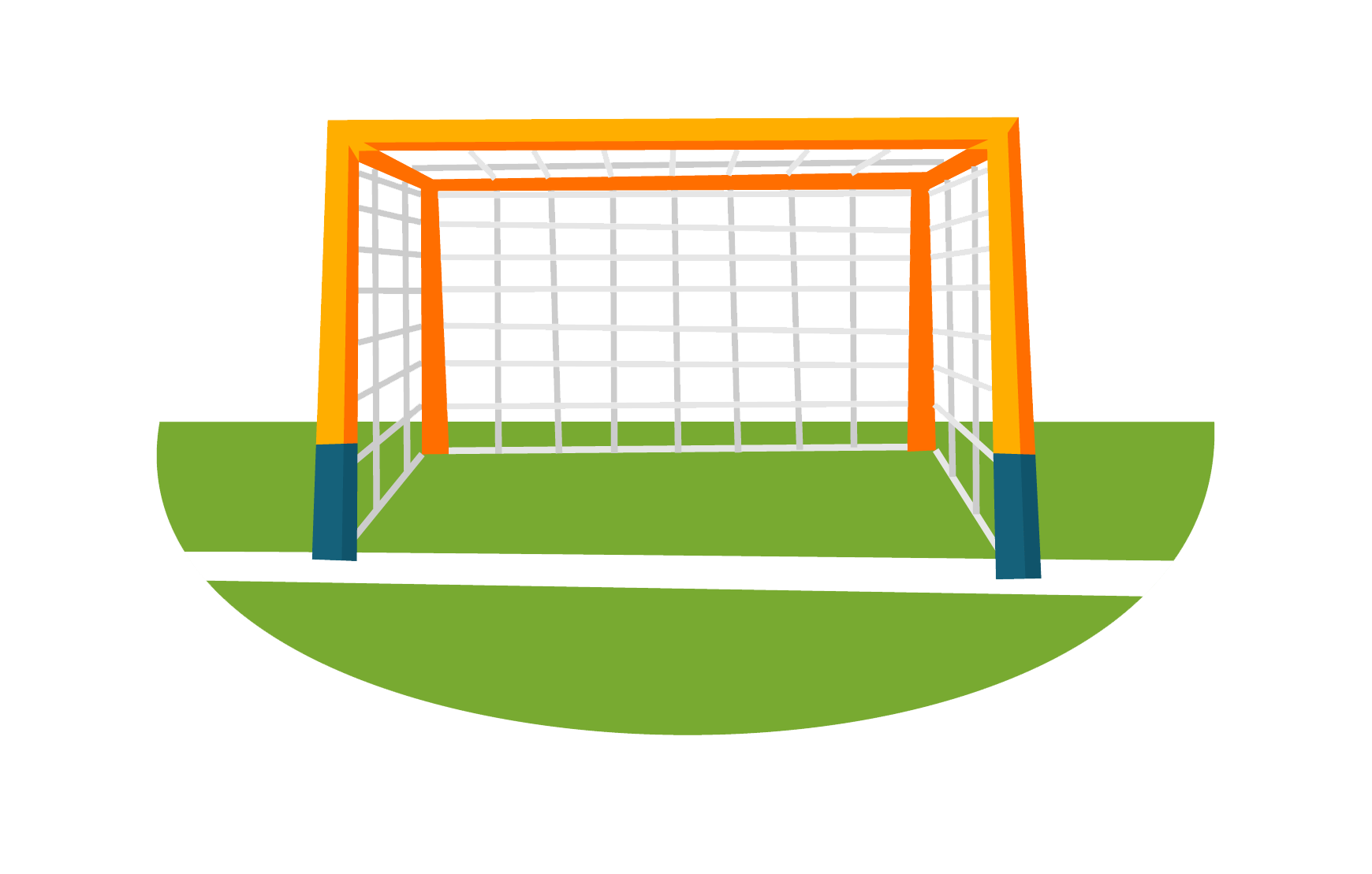 Không Vào
Vàoooooo
Không vào ^^
Không vào
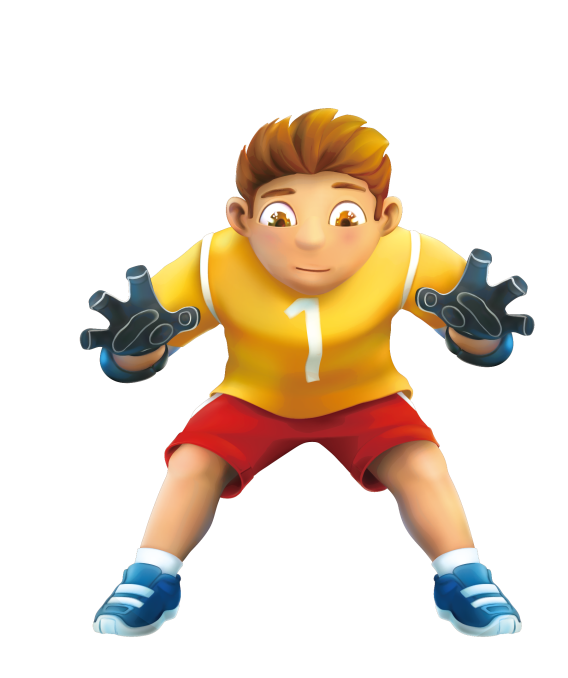 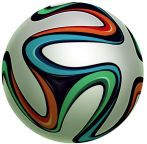 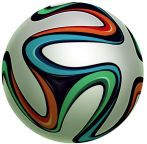 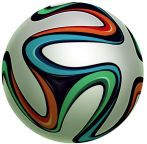 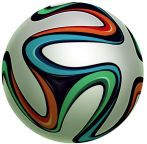 NEXT
Câu hỏi số 2: Trong mặt phẳng tọa độ, cặp vectơ nào sau đây vuông góc với nhau?
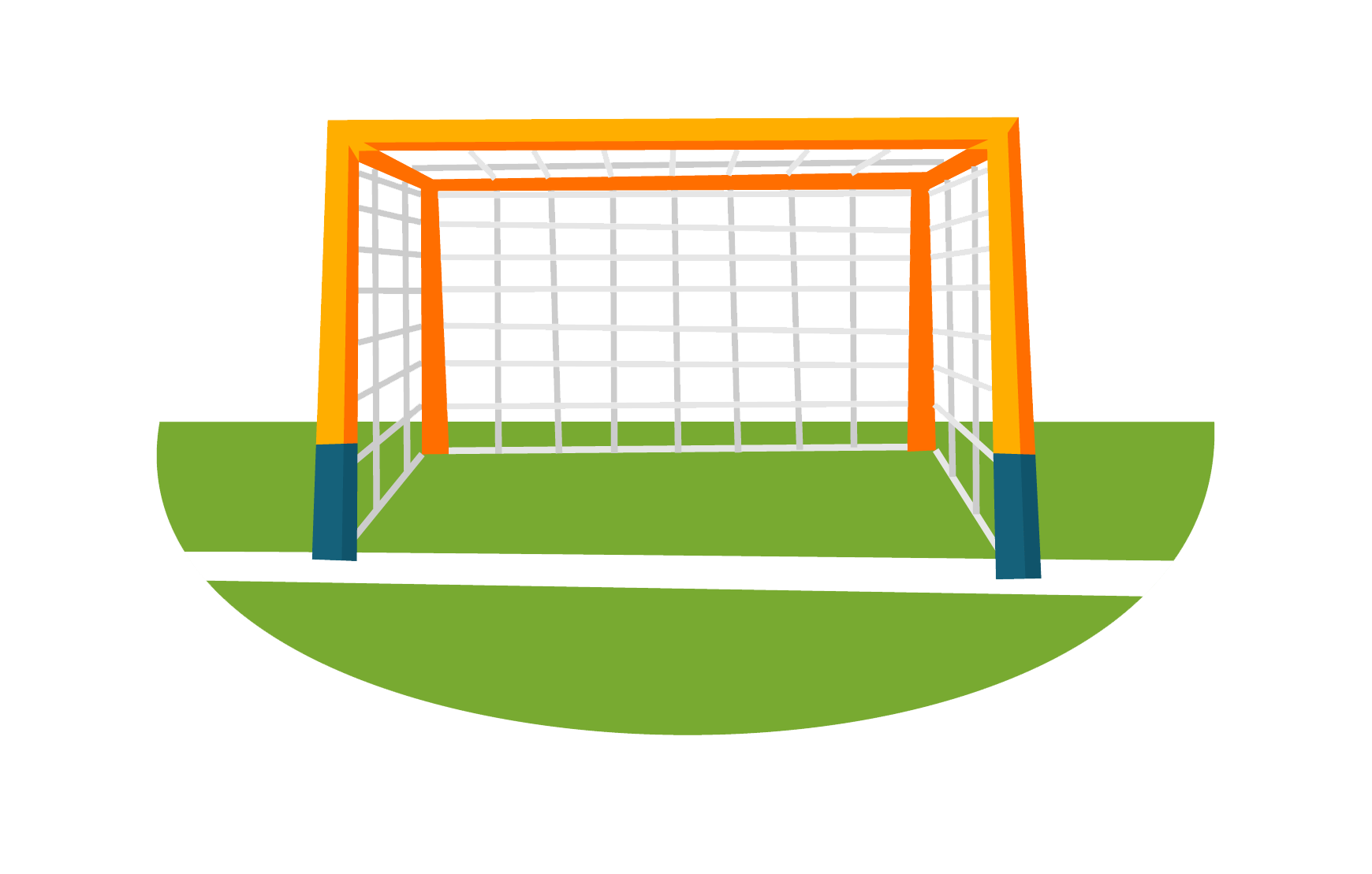 Không Vào
Không vào
Không vào
Vàoooooo
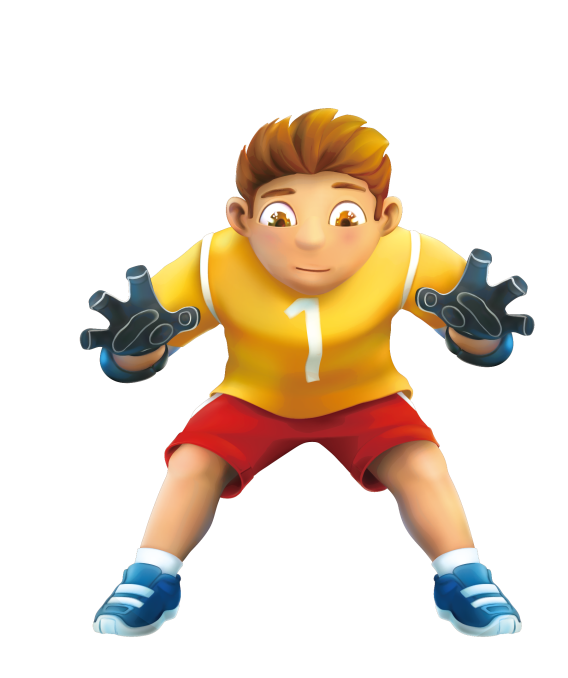 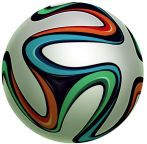 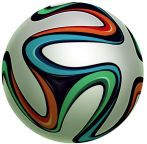 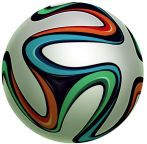 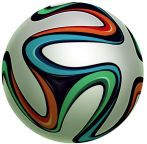 Next
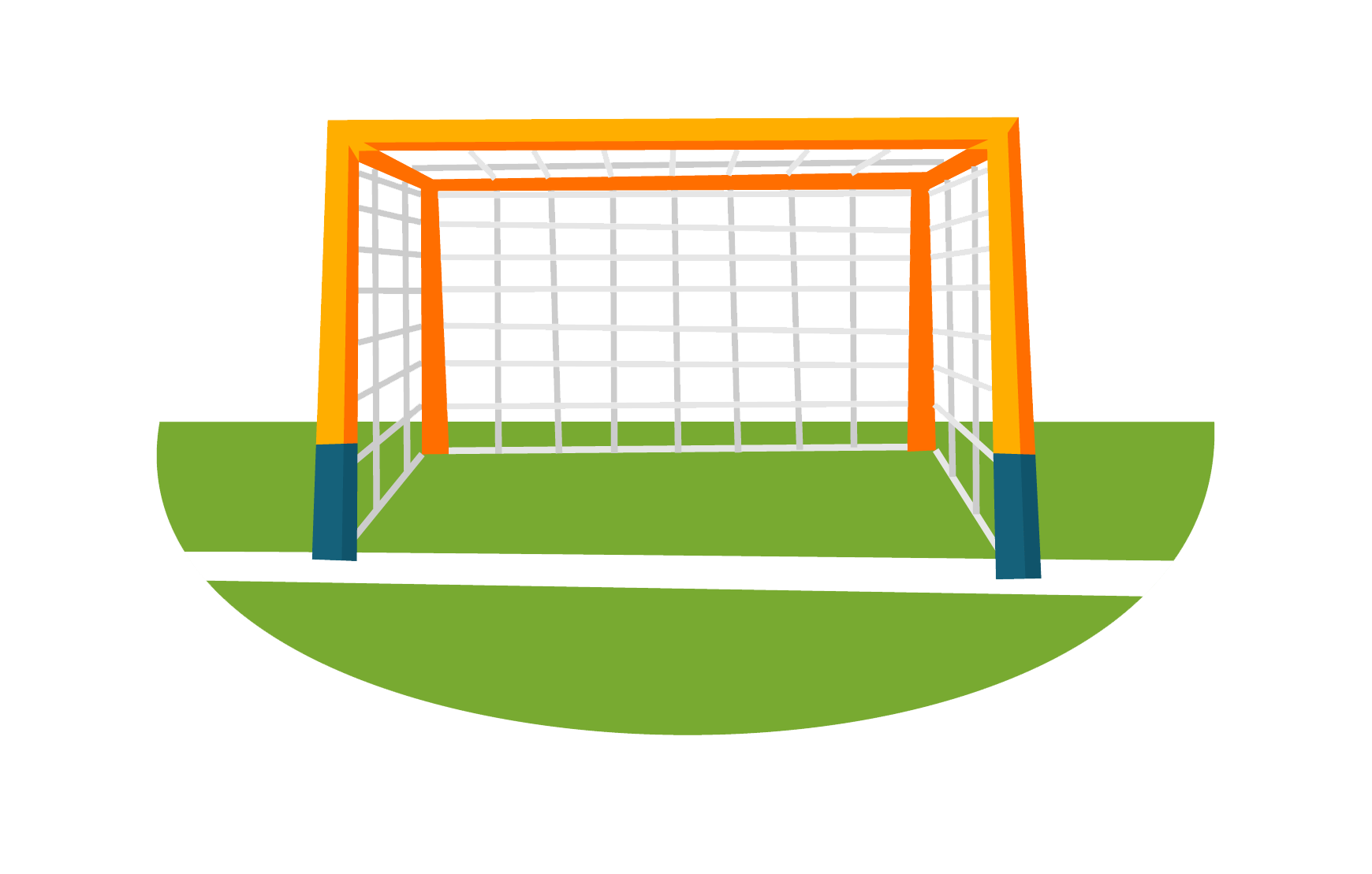 Không vào
Vàoooooo
Không vào
Không vào
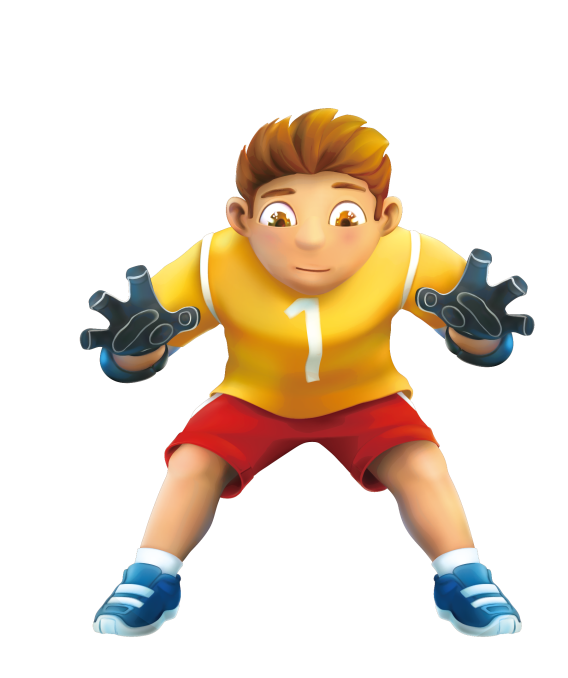 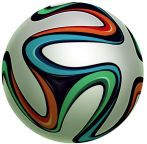 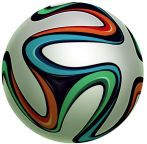 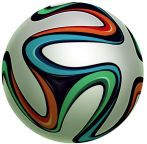 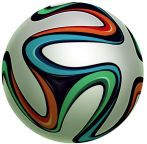 Next
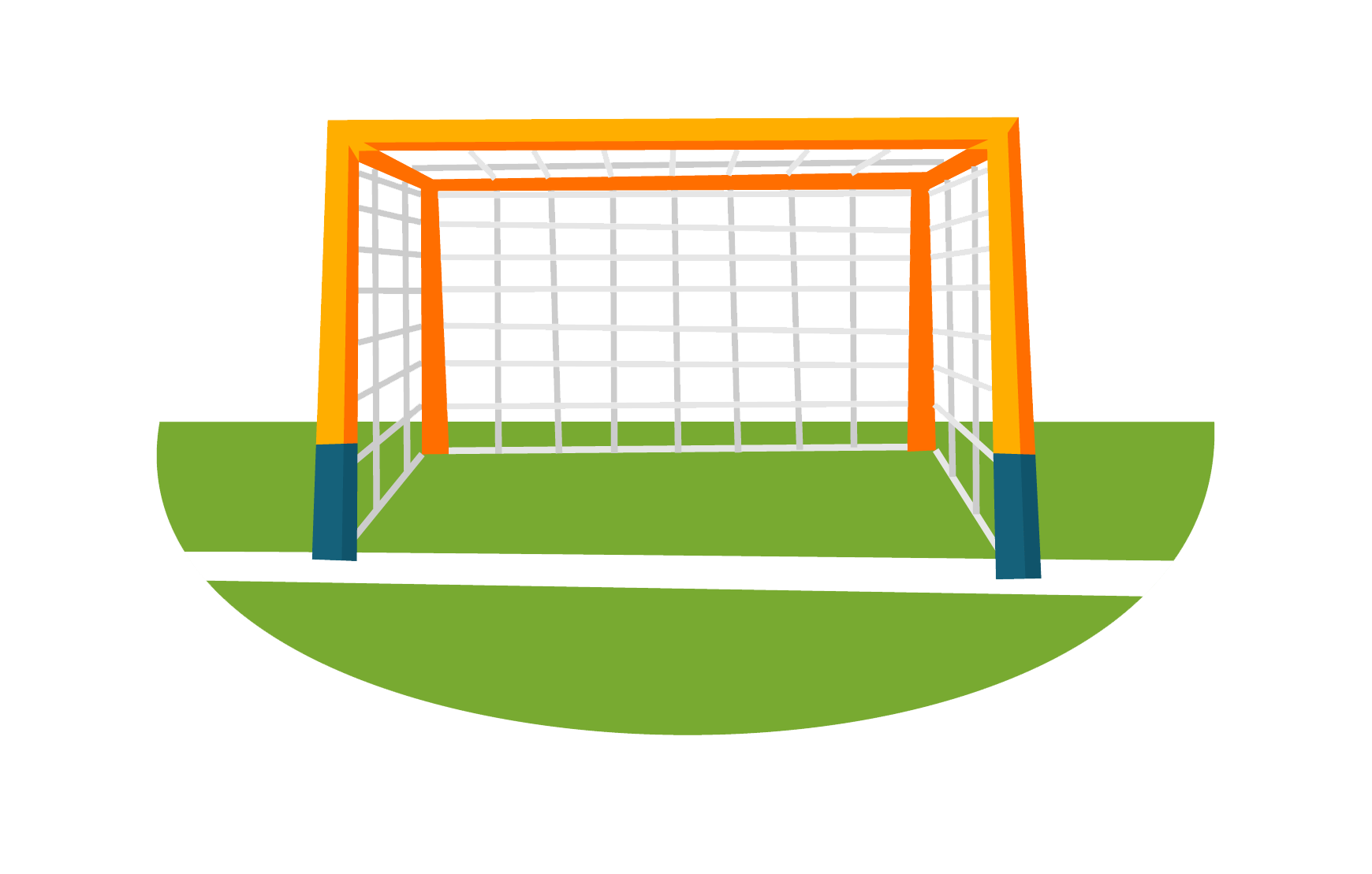 Không vào
Vàoooooo
Không vào
Không vào
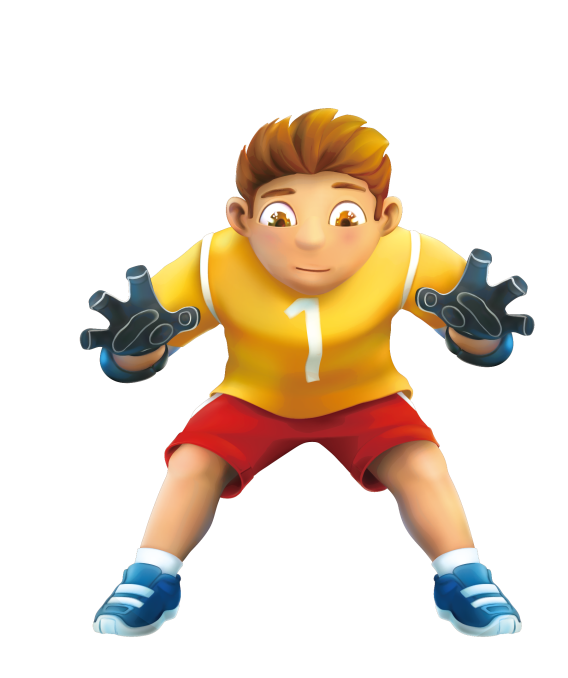 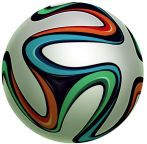 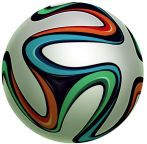 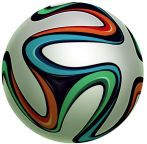 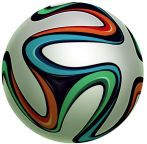 Next
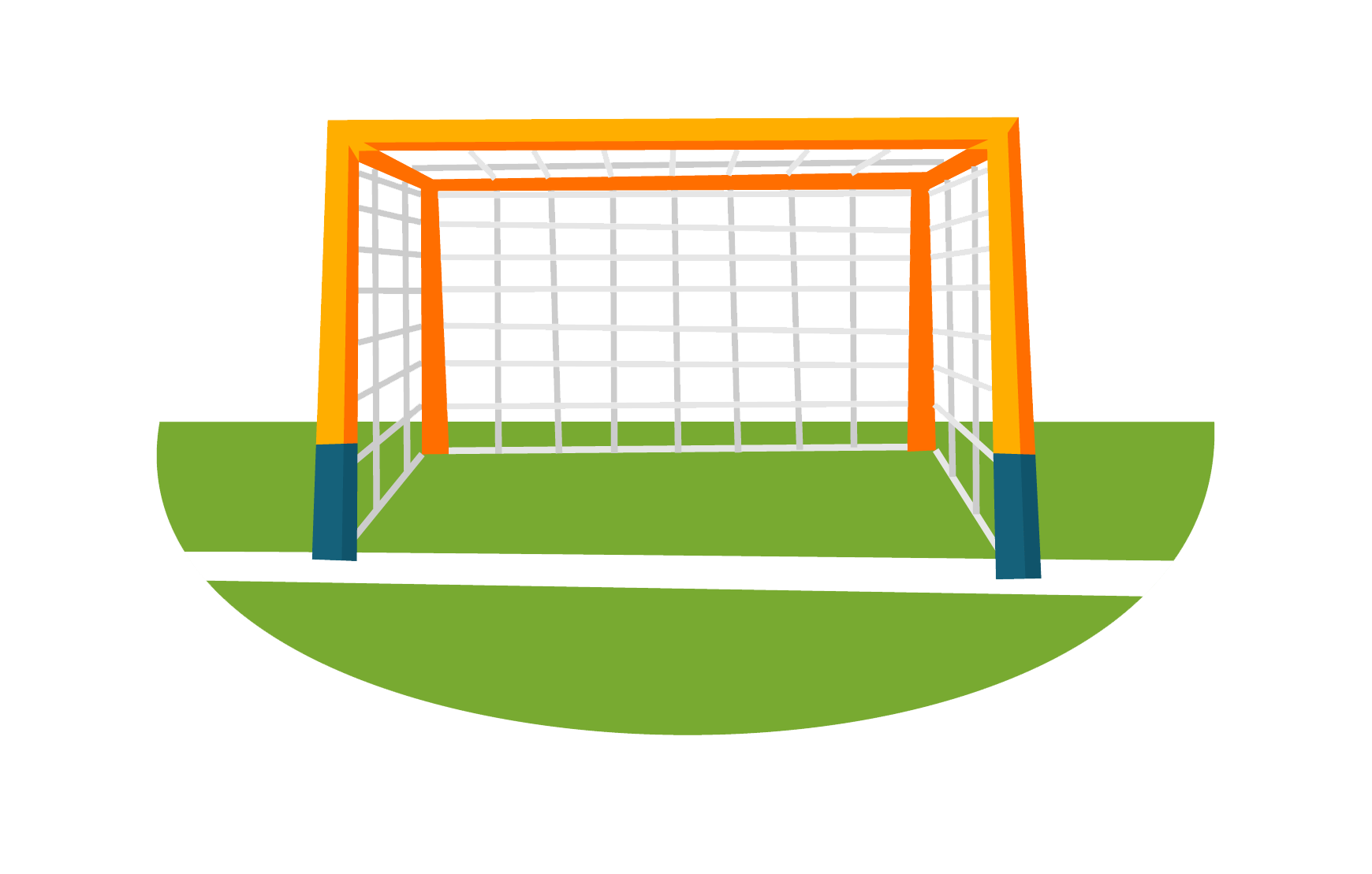 Câu hỏi số 5 : Khẳng định nào sau đây là đúng?
Vàoooooo
Không vào
Không vào
Không vào
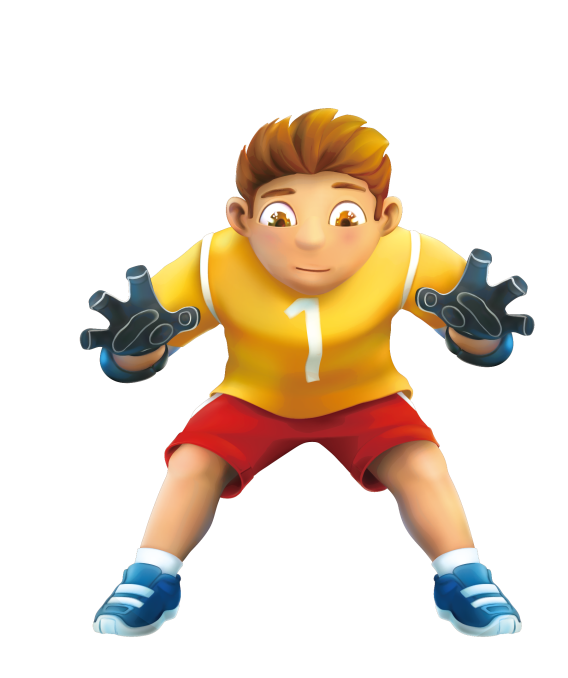 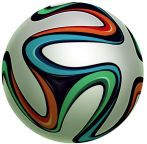 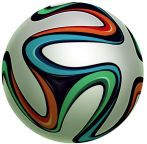 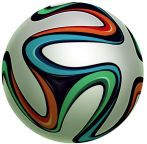 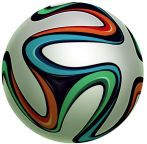 Next
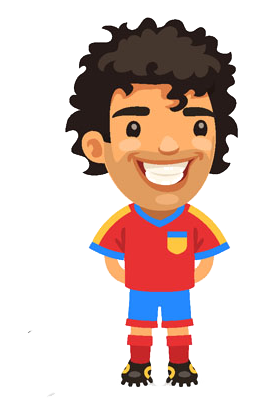 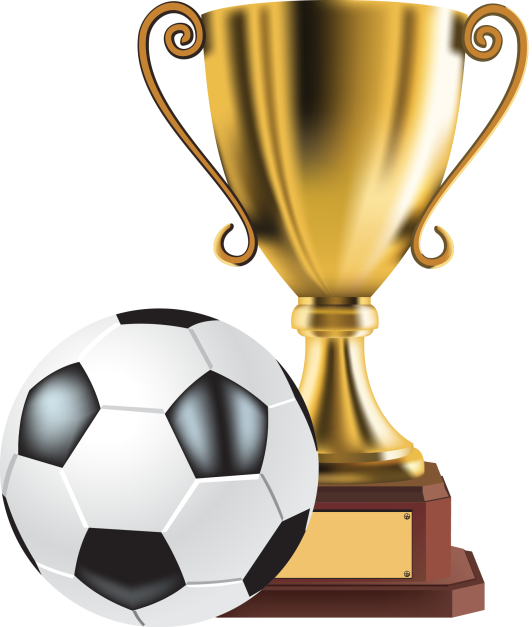 DOMINO
LUẬT CHƠI
- Lớp chia thành 8 nhóm.
Mỗi nhóm có 5 phút để hoàn thành việc lắp ghép. Nhóm nào hoàn thành nhanh nhất và đúng được 10 điểm miệng.
5 phút tiếp theo, cả nhóm trao đổi cách giải các bài toán trên.
Cô gọi bất kì một người trong nhóm lên làm bài, nếu sai sẽ bị trừ 1 điểm. Nhóm nào có nhân tố mới xung phong lên sửa bài sẽ được cộng thêm 1 điểm.
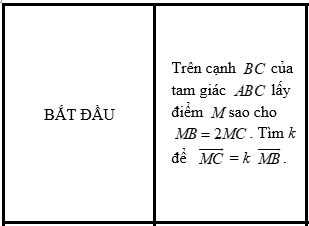 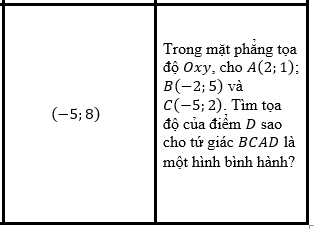 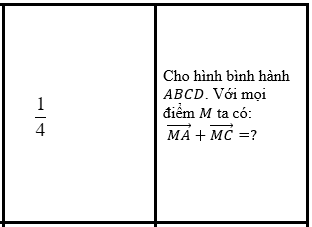 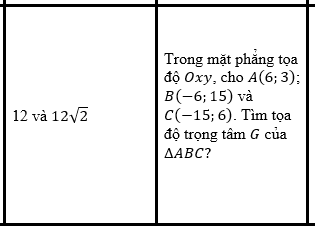 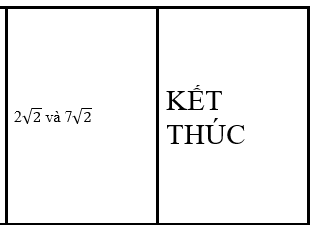 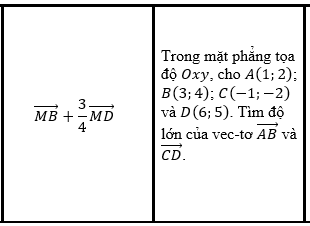 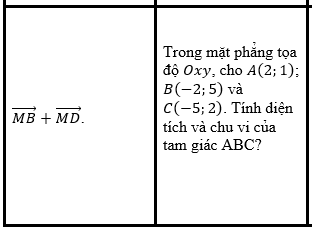 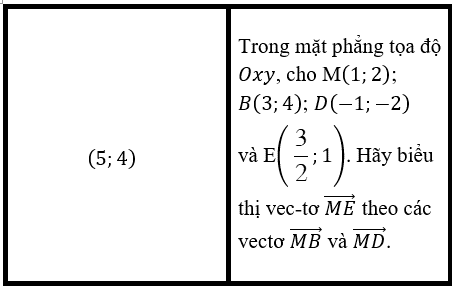 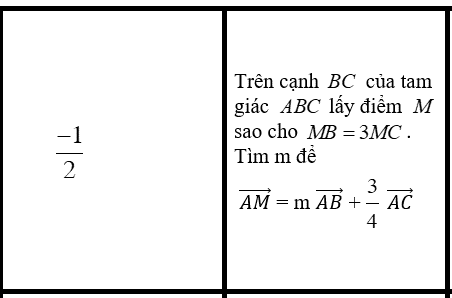 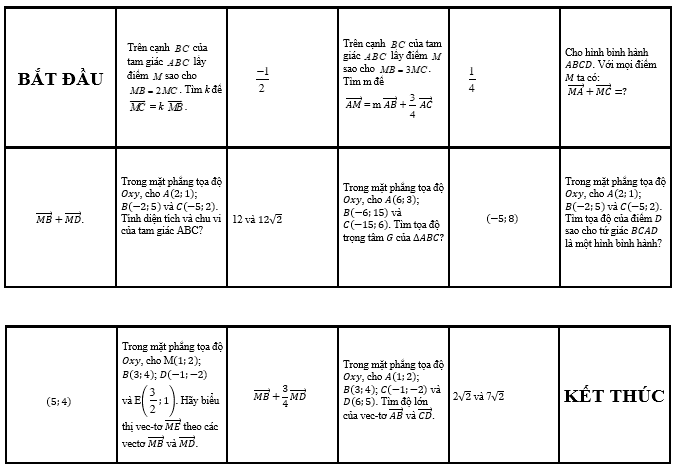 TỰ LUẬN
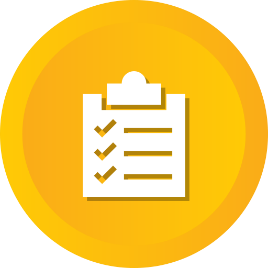 BÀI 1
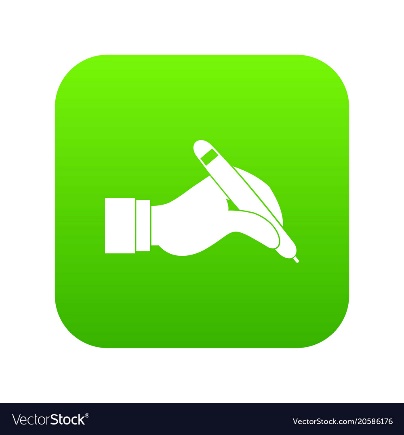 Bài giải
TỰ LUẬN
TỰ LUẬN
TỰ LUẬN
TỰ LUẬN
TỰ LUẬN
TỰ LUẬN
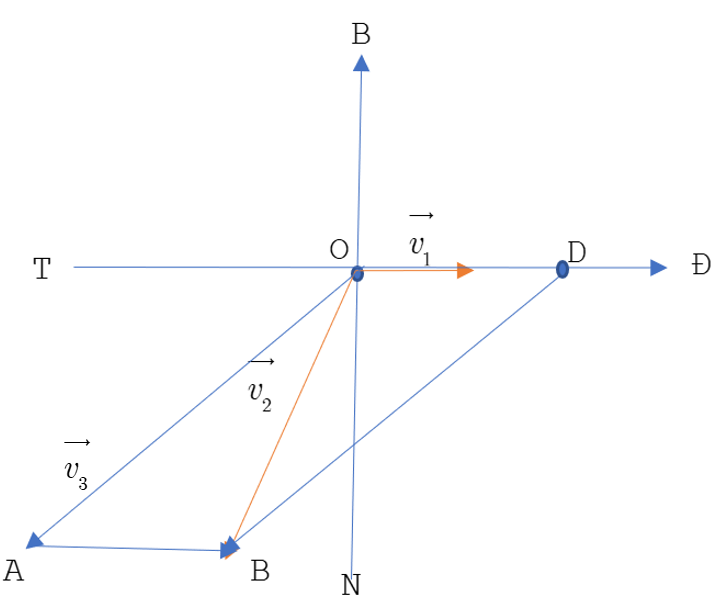 TỰ LUẬN
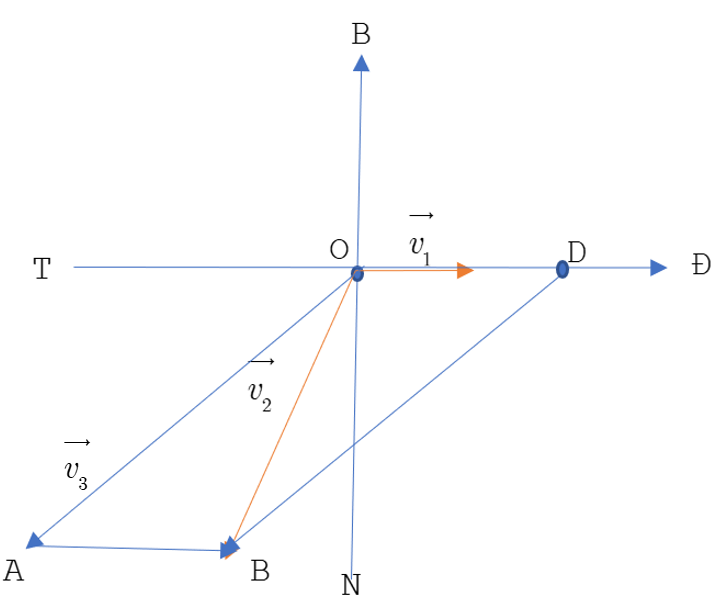 TỰ LUẬN
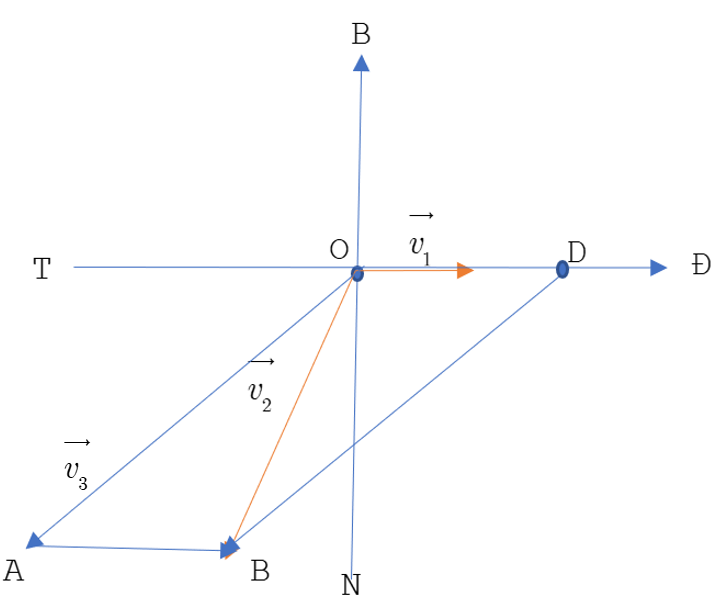